Welcome

James Staniforth
Principal and CEO
3 October, 2019
1
Outstanding Futures:Academic and Vocational Excellence … one week in Shropshire!
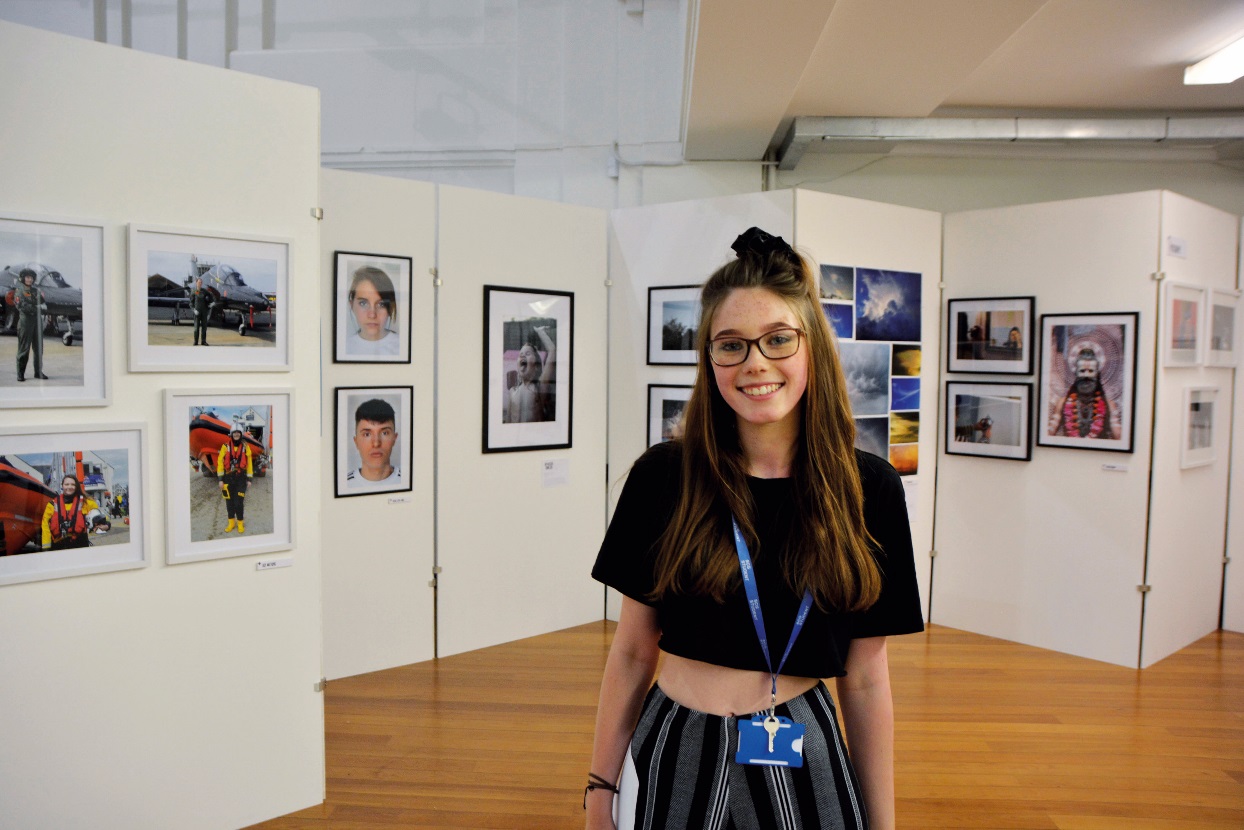 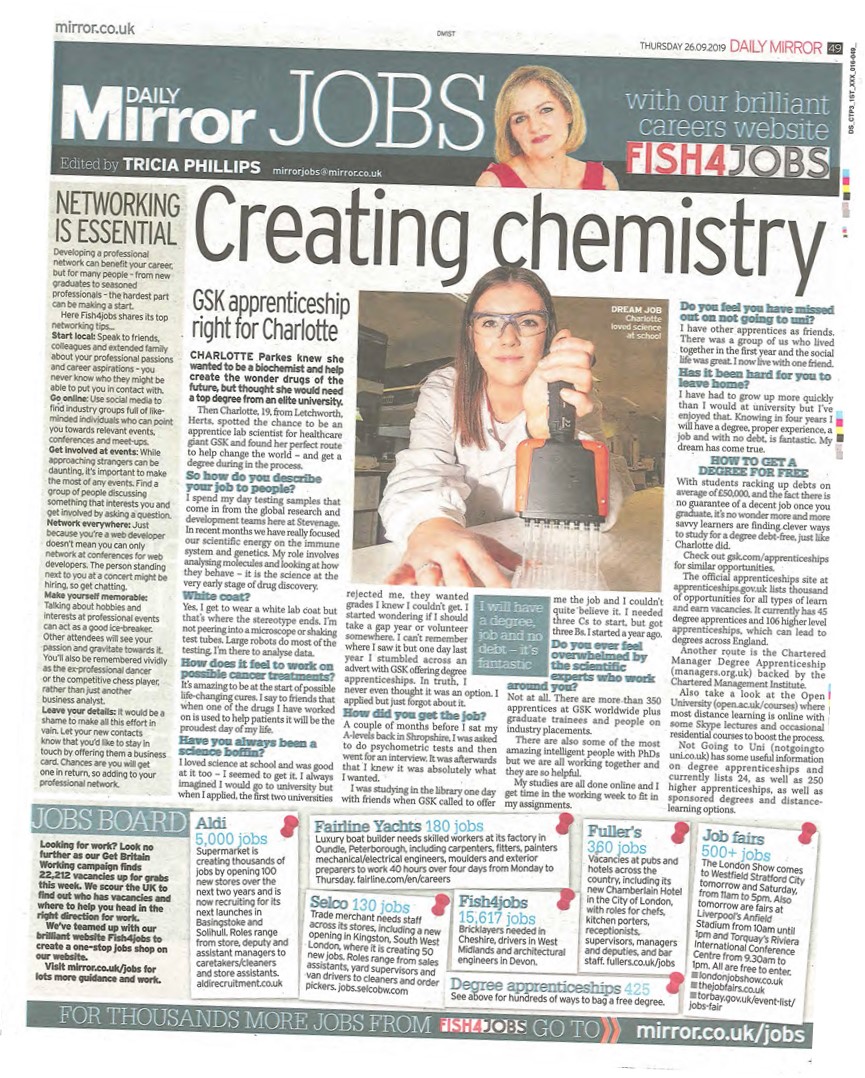 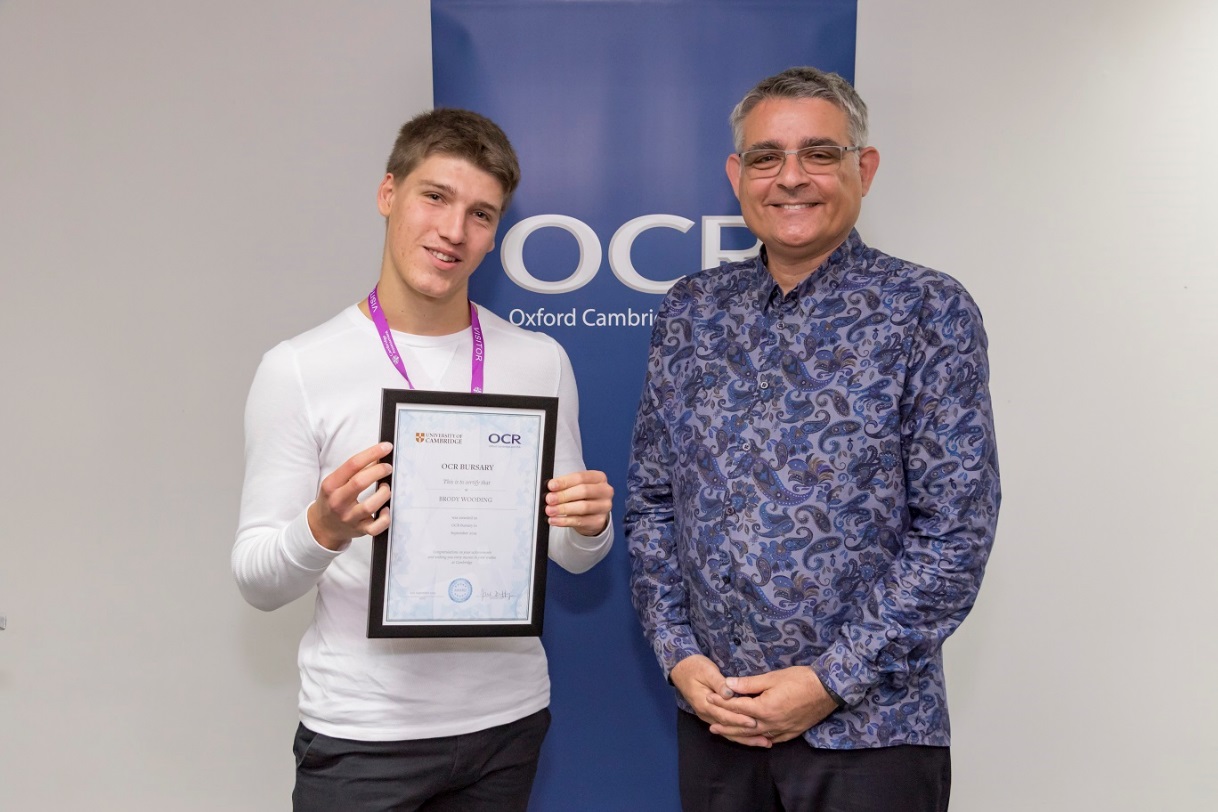 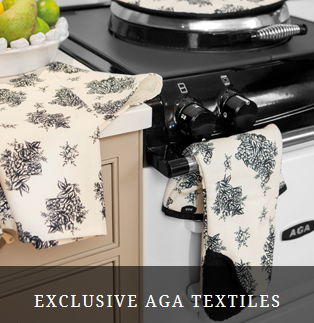 2
Outstanding Futures:Academic and Vocational Excellence
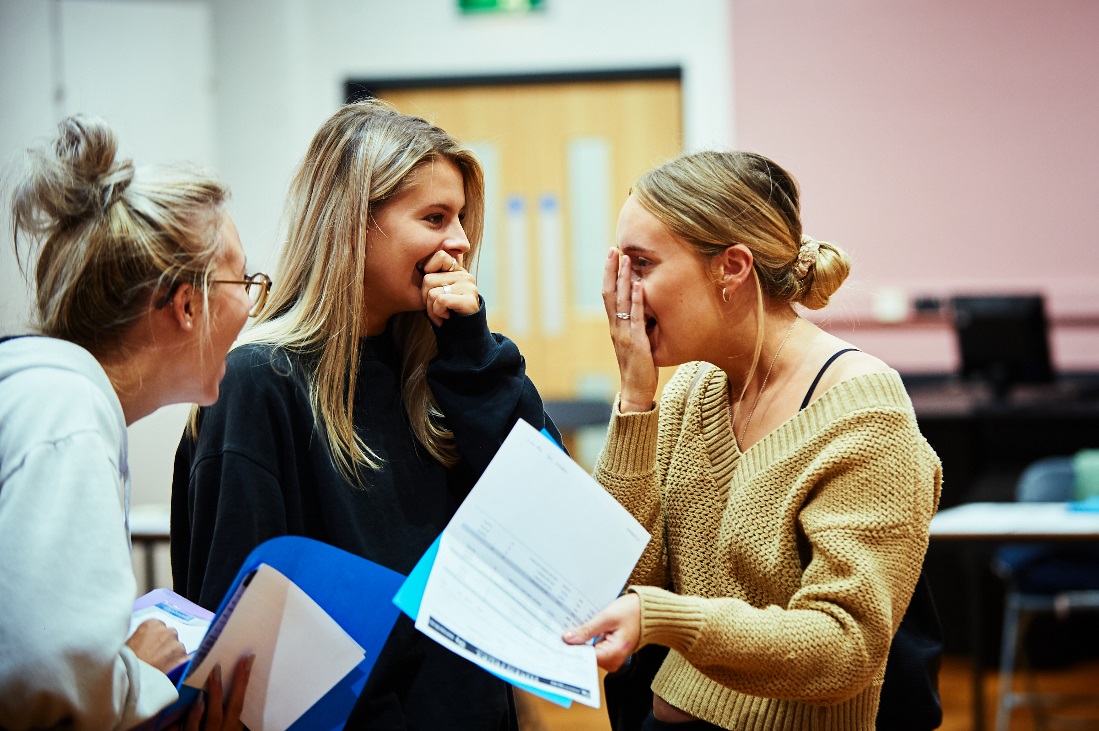 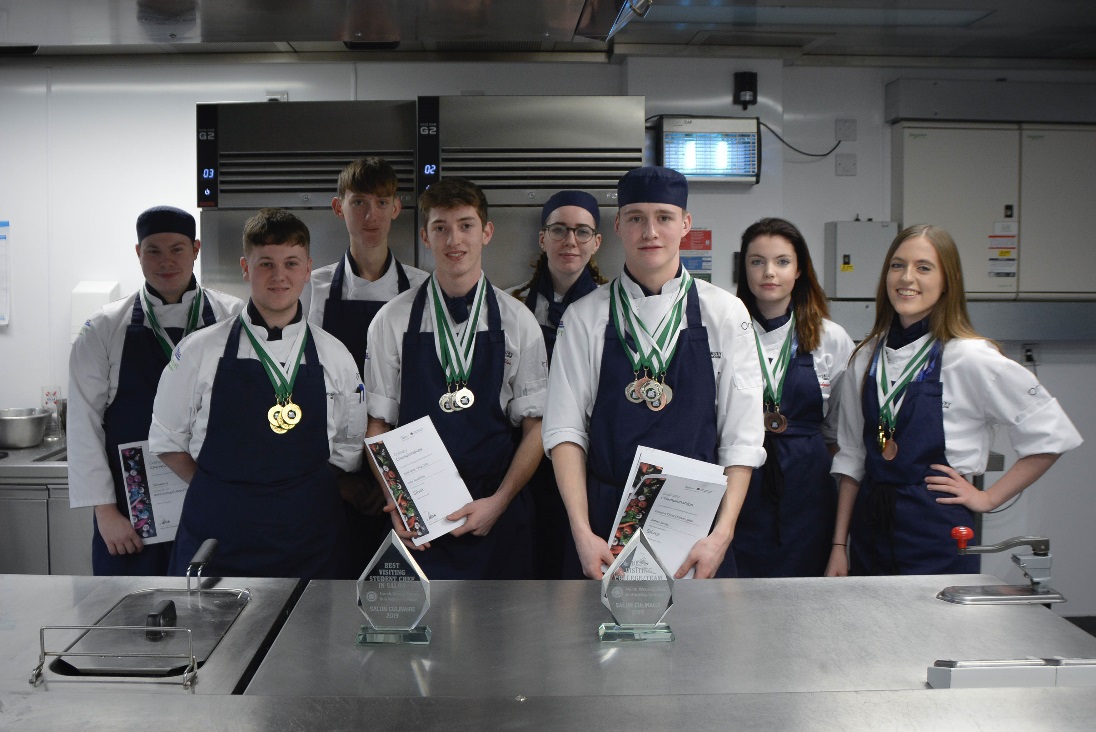 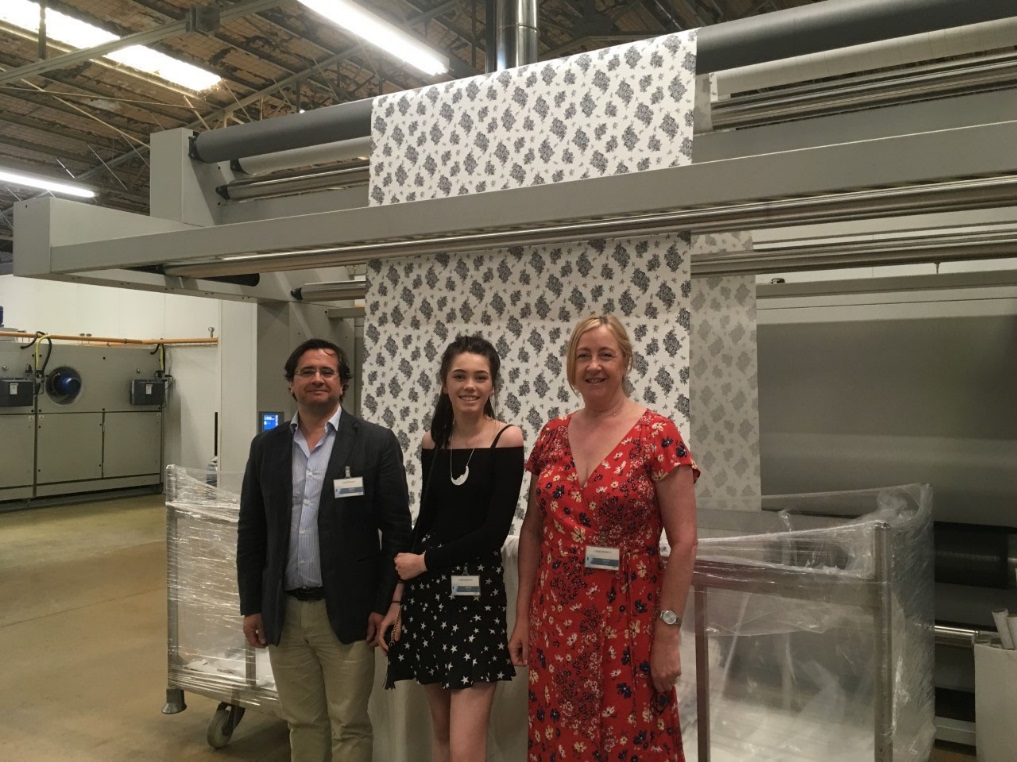 3
Where Our Students Go...
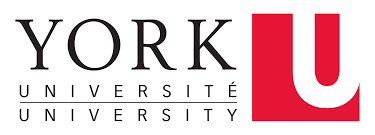 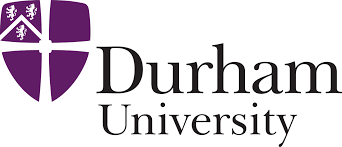 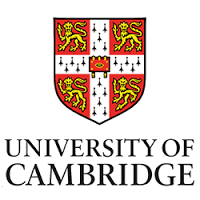 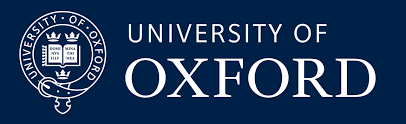 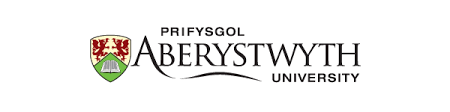 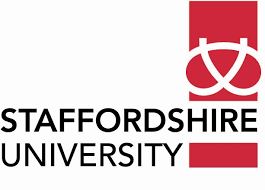 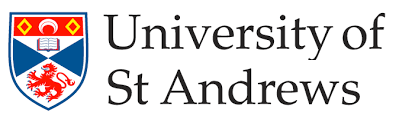 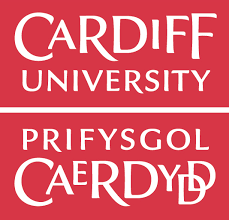 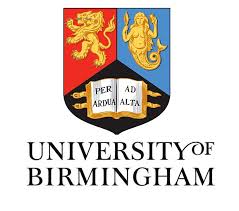 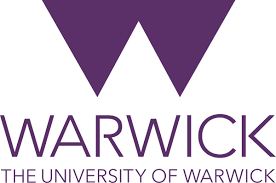 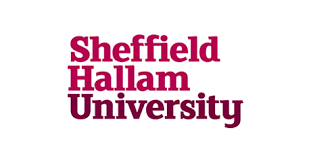 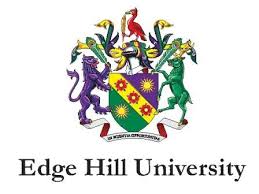 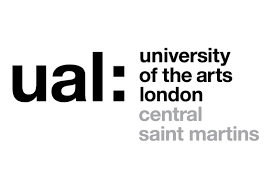 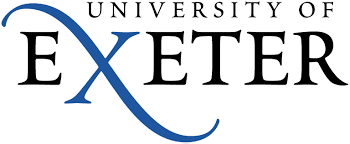 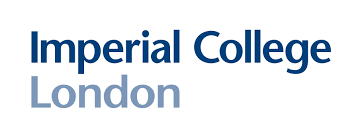 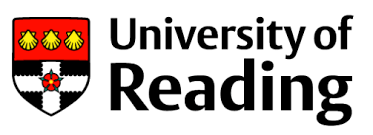 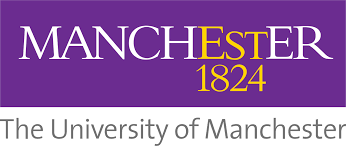 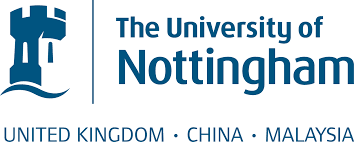 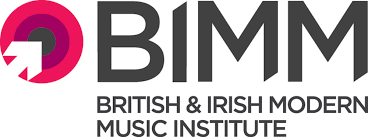 3 October, 2019
4
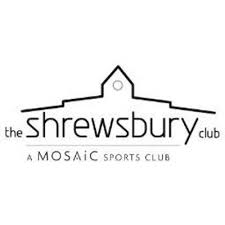 Where Our Students Go...
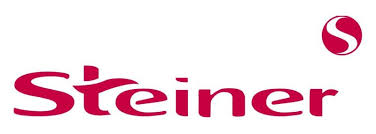 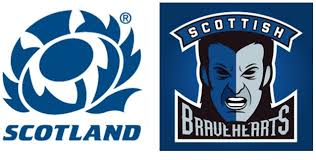 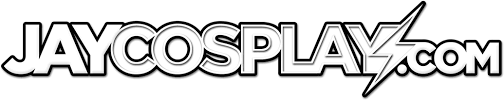 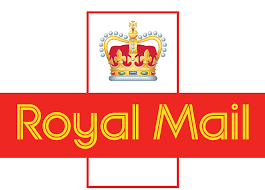 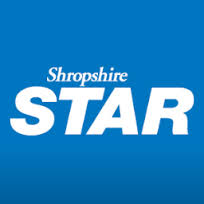 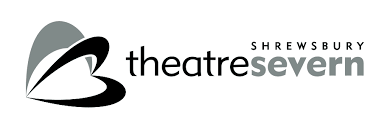 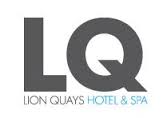 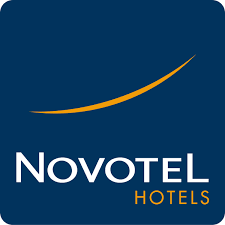 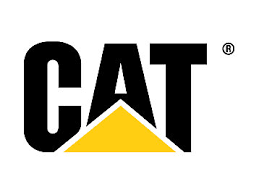 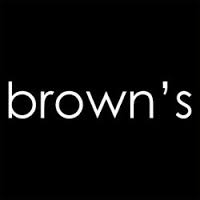 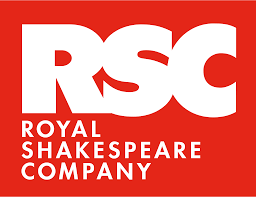 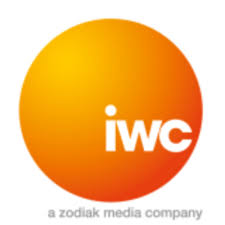 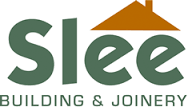 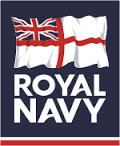 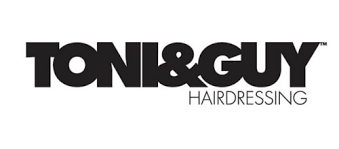 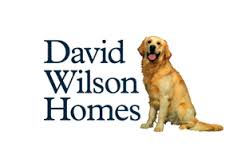 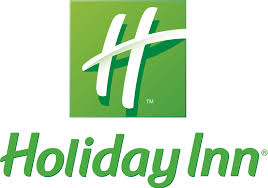 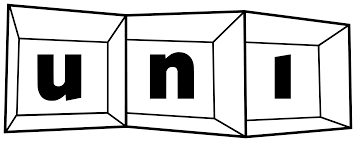 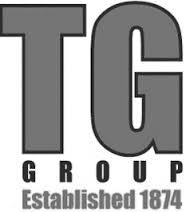 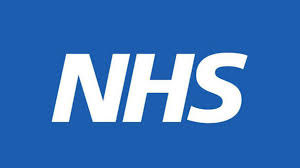 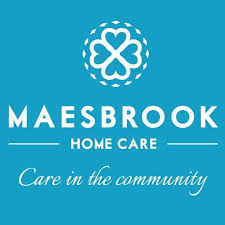 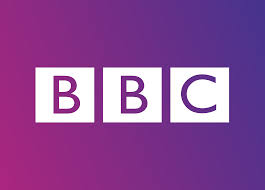 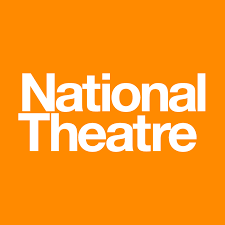 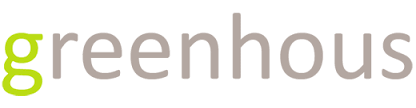 3 October, 2019
5
Studying Post 16
A Level or 
Vocational Course
Personal Tutorial
GCSE/Functional Skills
English and/or Maths
Enrichment
Making the right choice
Shrewsbury Colleges Group Prospectus
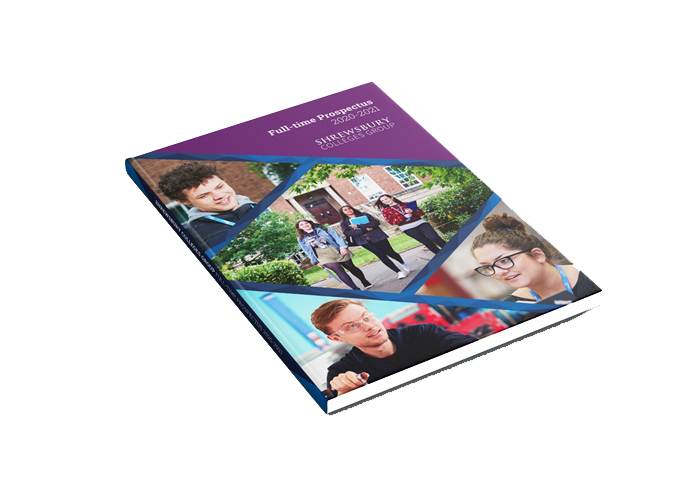 3 October, 2019
8
A Levels
Applied Science BTEC
Biology
Business
Chemistry
Classical Civilisation
Computer Science
Drama & Theatre Studies
Economics
Electronics
English Language
English Literature
English Language & Literature
Film Studies
Fine Art
French
Geography
Geology
German
Graphics
Health & Social Care BTEC
History
ICT BTEC
Law
Mathematics
Further Mathematics
Statistics
Media Studies
Music
Photography
Physical Education
Physics
Politics
Product Design
Psychology
Religious Studies
Sociology
Spanish
Textiles
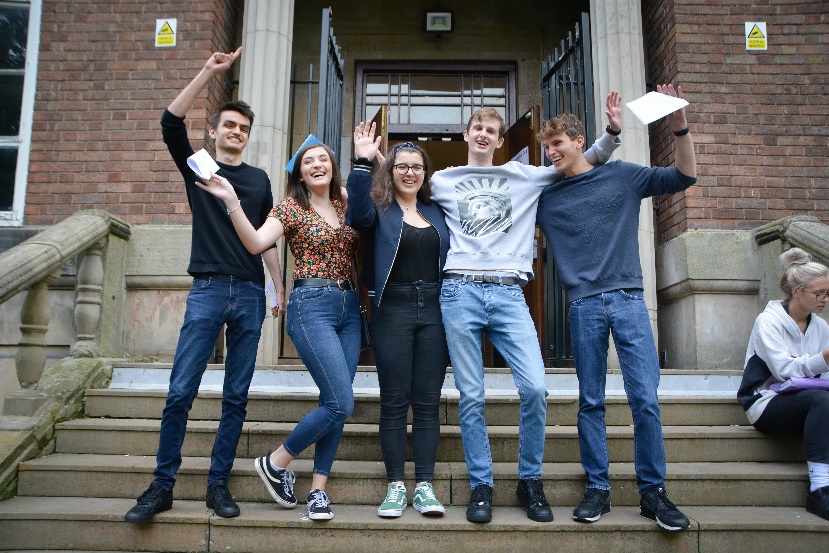 3 October, 2019
9
BTEC Extended Diplomas
Art
Fashion
Photography

Creative Media
Music Technology
Performing Arts






Applied Science
Engineering
Business
Travel and Tourism
IT
Childcare
Health & Social Care
Construction


Sports Coaching and Fitness
Football 
Rugby
Outdoor Pursuits
Public Services
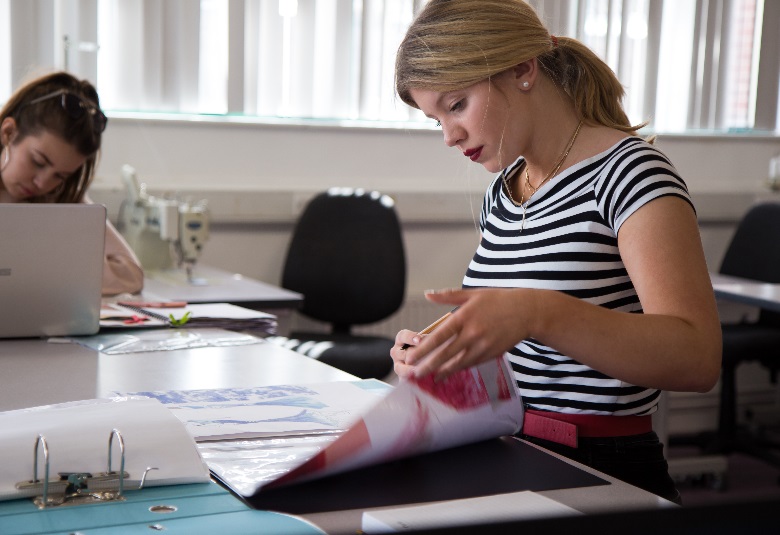 3 October, 2019
10
Technical and Professional Courses
Brickwork
Carpentry 
Construction Trades 
Electrical Installation
Plumbing
Painting & Decorating 
Beauty
Hairdressing
Engineering
Motor Vehicle
Catering
Hospitality
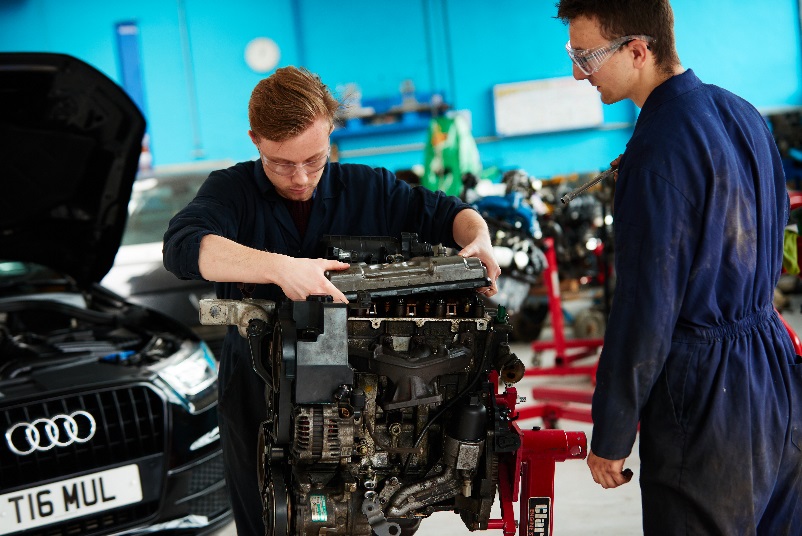 3 October, 2019
11
You Have Choices… But what do they mean?
Catherine Armstrong 
Vice Principal Curriculum Support & Development
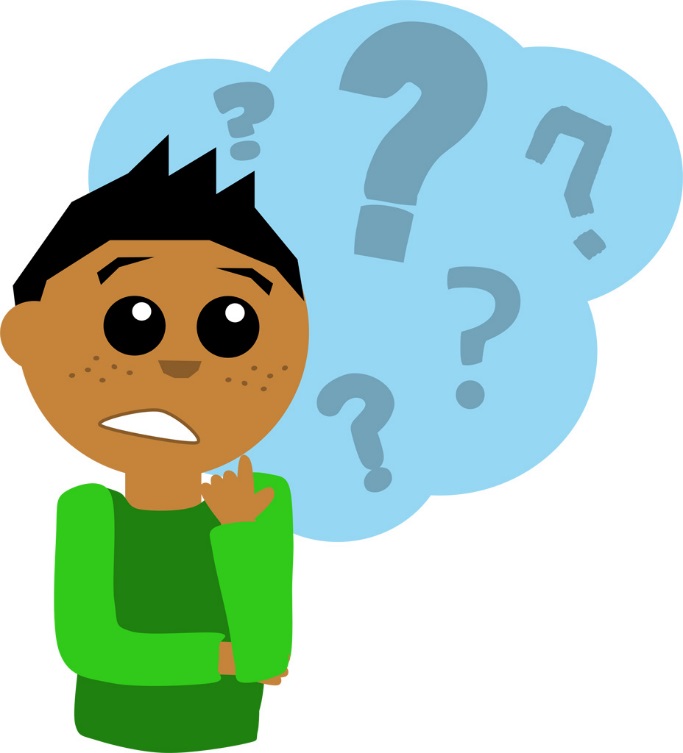 Vocational Quals
 Levels 1 to 4
Apprenticeships
continuing 
English & Maths
Awards
Diplomas
A Levels
UCAS points
Certificates
Skills Based Learning
Things to consider…
Making an Application
*be aware of some A Level timetable restrictions
3 October, 2019
14
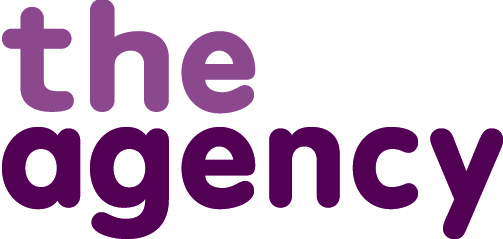 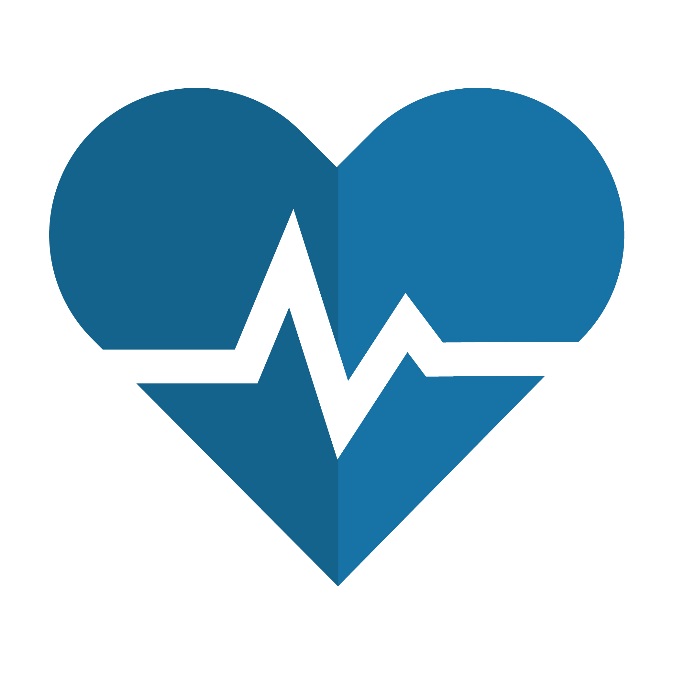 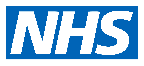 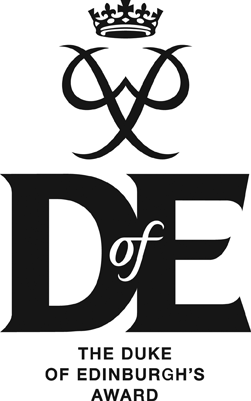 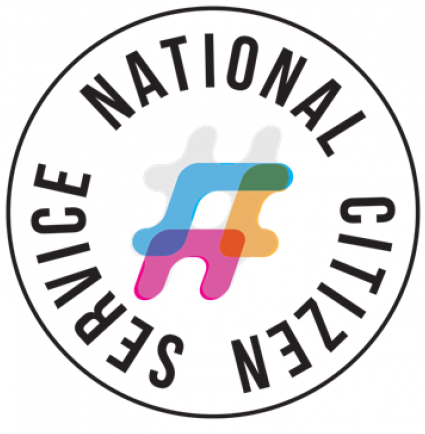 3 October, 2019
15
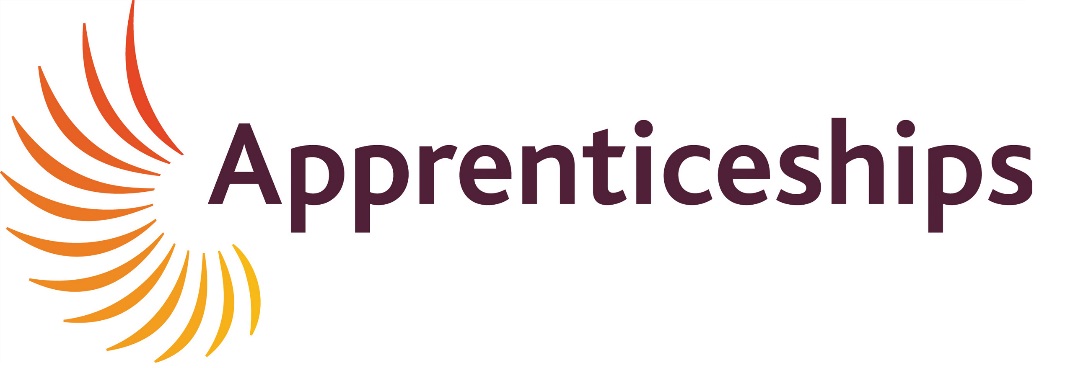 You need an employer and a contract
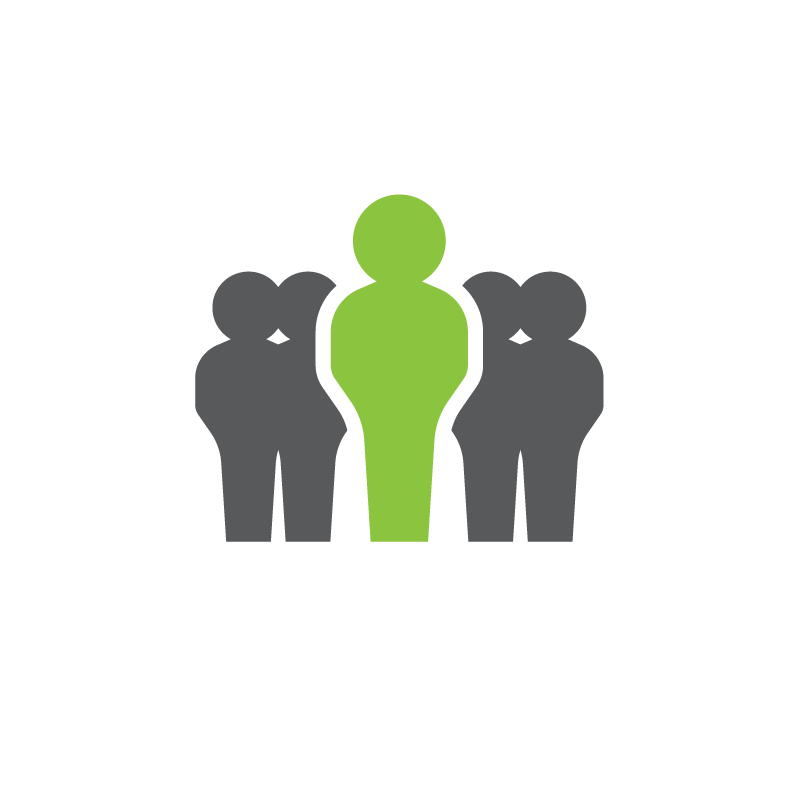 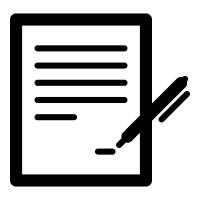 +
Earn while you Learn
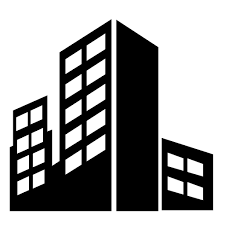 +
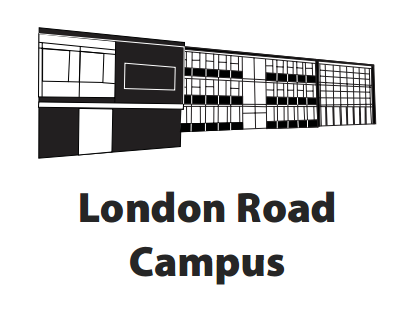 Can’t find an employer? 
Start on a Full-time course with us and transfer later.
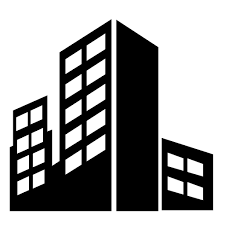 Based in the workplace, possible day release to College
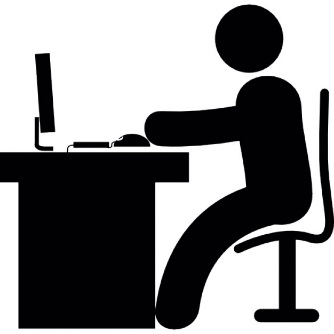 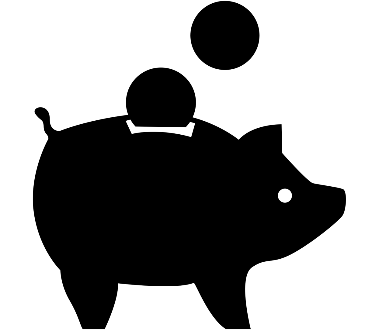 =
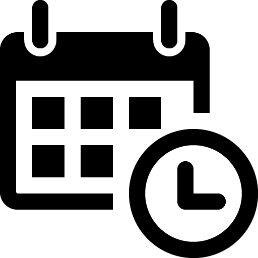 +
+
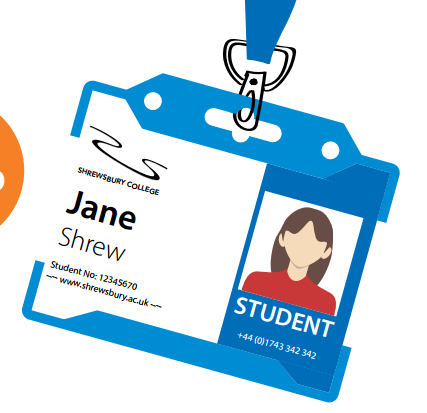 Apprenticeships provide the opportunity to train whilst employed, based on the subjects area and type of work will depend upon whether you train in the workplace or have day release attendance at college 
To be an apprentice you have to have an employer with a contract of employment
If you haven't got an employer but want to be an apprentice- full time study allows you to be recommended by staff to employers and transfer to an apprenticeship in year or as your next level for progression.
Apprenticeship vacancies are advertised on NAS in the press and on company websites
Search ‘Apprentices gov.uk’ to find apprenticeship opportunities

Search by location and job type to get the Apprenticeship that’s right for you.
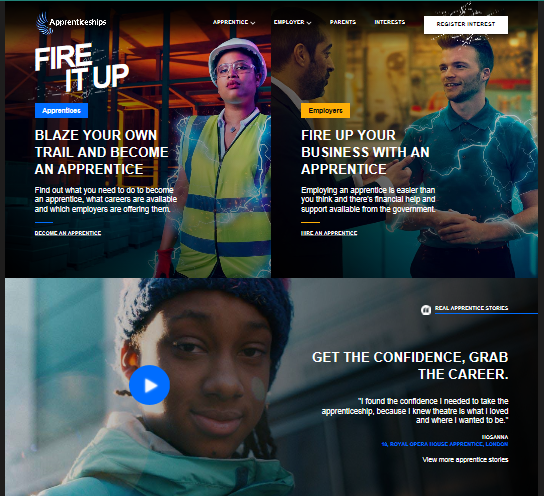 Search by location and job type to get the Apprenticeship that’s right for you …
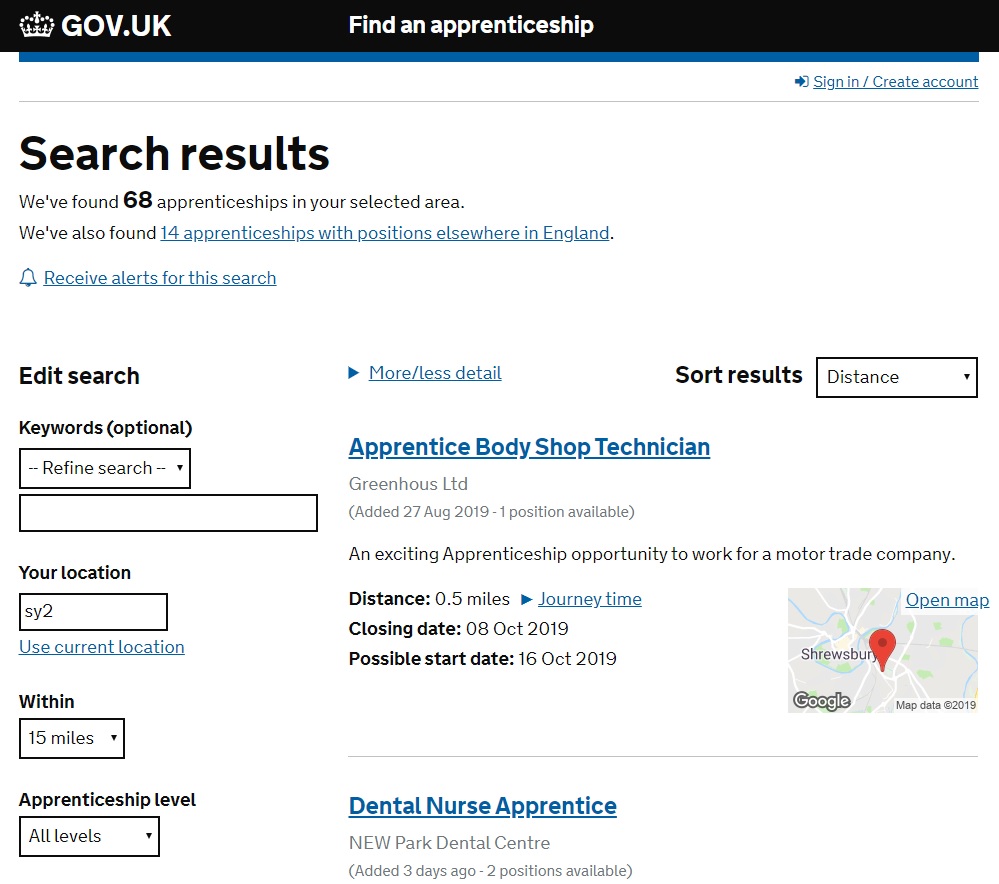 68 Apprenticeships within 
15 miles of SY2

Hairdressing
Motor Vehicle
Warehouse
Dental Nurse
Optical Assistant
Business Admin
Engineering
Network Rail
Pharmacy
Customer Service
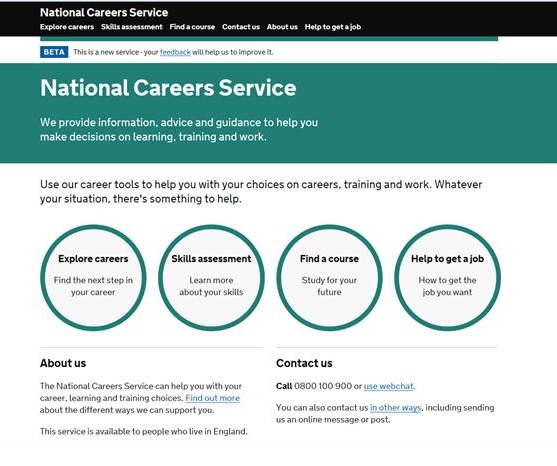 19
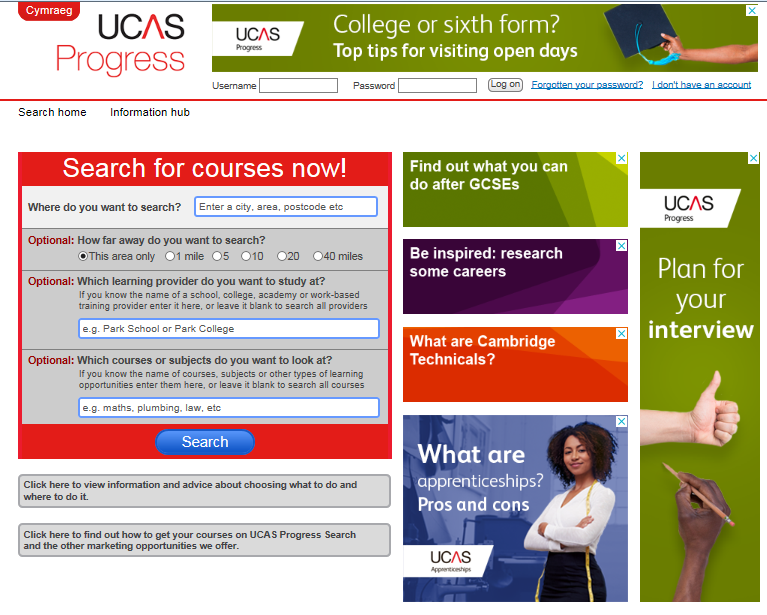 Not just for University applications 

UCAS Progress can help you find the right qualification for the career you want.
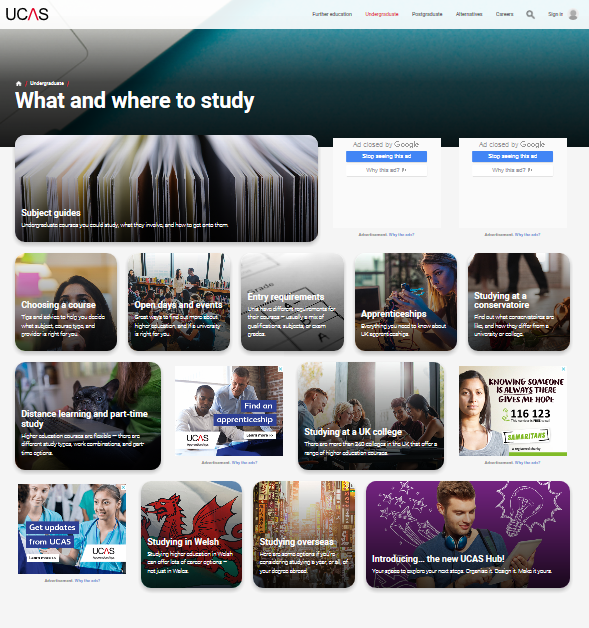 Then use the undergraduate UCAS website to find out the range of degree courses and their individual entry requirements.
21
Found it?
Make the right choice of where to study …
22
We wish you all the best in your studies this year and look forward to seeing you in the future.


23